Elektromagnetinė indukcija.Lenco taisyklė.Vilniaus Vasilijaus Kačialovo gimnazija IV klasės mokiniai Anastasija Supranovič                      Artemij Slivka fizikos mokytoja Marija Gladka
konkursas ,,Fizikos bandymai aplink mus 2016ʼʼ
Turinys
Elektromagnetinės indukcijos reiškinio atradimas 
Sūkurinio elektrinio lauko charakteristikos
Laukų palyginimas 
Elektromagnetinės indukcijos dėsnis 
Elektromagnetinės indukcijos reiškinio apibudinimas
Indukuotosios srovės gavimo būdai 
Lenco taisyklė 
Lenco taisyklės taikymas 
Indukuotosios srovės ir magneto sąveika 
 Videofilmas
 Uždaviniai
 Testas
 Literatūra
Elektromagnetinės indukcijos reiškinys
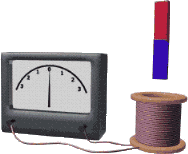 Ar  magnetinis laukas negali sukelti elektros srovės? Į šį klausimą atsakė anglų mokslininkas Maiklas Faradėjus        ( 1831)
Didysis anglų fizikas ir chemikas, daug prisidėjęs kuriant elektromagnetinių reiškinių teoriją.
Atrado:
 elektromagnetinės indukcijos dėsnį
 elektrolizės dėsnius 
 diamagnetizmo ir paramagnetizmo reiškinius
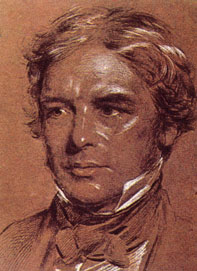 Maiklas Faradėjus (1791 —  1867)
Elektromagnetinės indukcijos reiškinys
Kintamasis magnetinis laukas B,Ф
Sukelia uždarame laidininke
Indukuotoji elektros srovė Ii
Ką vadiname elektros srove?
Elektros srovė  – tai kryptingas elektringųjų dalelių judėjimas
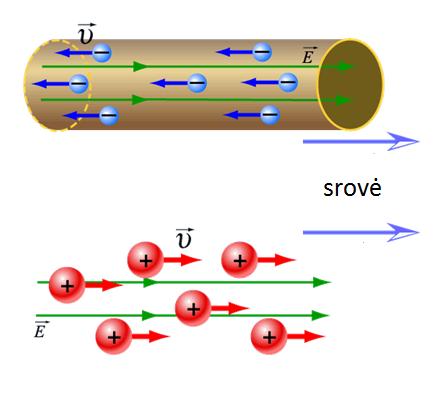 Kintantis magnetinis laukas B,Ф
?
Laisvieji krūviai  kontūre q0,, N
Pradeda judėti ir sukuria
Indukuotoji elektros srovė Ii
Kas priverčia krūvius  kryptingai judėti?
Laukas
Elektrinis?
Magnetinis?
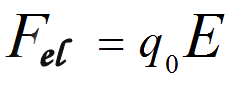 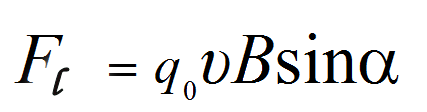 Ar gali pastovus elektrinis laukas        priversti judėti uždarame kontūre krūvius?
Vienalytis?
Nevienalytis?
Kintantis magnetinis laukas B,Ф
sukuria
Sūkurinis elektrinis laukas εi,E
veikia
Laisvieji elektriniai krūviai q0,, N
Pradėta judėti, atsiranda
Indukuotoji elektros srovė Ii
Indukuotoji elektrovara
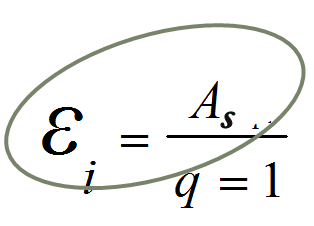 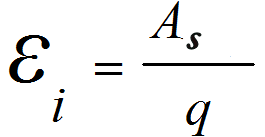 Uždaru kontūru tekanti elektros srovė rodo, kad laisvuosius jo krūvininkus veikia pašalinės neelektrinės jėgos, taigi kontūre atsiranda elektrovara
Paliginkite
Įtampa
Indukuotoji elektrovara
Kuo skiriasi sūkurinis elektrinis laukas  nuo elektrostatinio?
laukas
Elektrostatinis
Magnetinis
Sūkurinis elektrinis
klausimas
Lauko šaltinis
Elektriniai krūviai
Judantis krūviai, srovė
Kintantis magnetinis laukas
Indikatorius
Elektriniai krūviai
Judantis krūviai, srovė
Elektriniai krūviai
Uždaru kontūru lygi nuliui
Uždaru kontūru ne lygi nuliui
Uždaru kontūru ne lygi nuliui
Lauko darbas
Lauko linijos
Neuždaros, turi pradžią ir pabaigą
Uždaros
Uždaros
Kintantis magnetinis laukas B,Ф
sukuria
Sūkurinis elektrinis laukas εi,E
veikia
Uždarame kontūre laisvieji krūviai q0,, N
Judant, sukuria
Indukuotoji elektros srovė Ii
Elektros srovės atsiradimas          uždarame laidininke, kai jį kerta kintančio      	magnetinio lauko jėgų linijos, vadinamas  	elektromagnetinės indukcijos reiškiniu


	 Indukcijos būdu sukeliama elektros srovė
	 buvo pavadinta indukuotąją elektros srove
Elektromagnetinės indukcijos dėsningumai
Formulės analizė
N vijų skaičius keičia
 S 
N įvestų magnetų skaičius keičia B
įvestų į uždarą kontūrą magnetų greitis proporcingas   magnetinio srauto kitimo greičiui
Bandymo faktai
IiN vijų skaičius ritėje

Ii  N įvestų magnetų skaičius


Ii  įvestų magnetų greitis

Indukuotosios srovės stipris priklauso
                 nuo magnetinio srauto kitimo greičio
Indukuotoji srovė priklauso nuo magnetinio   			srauto kitimo greičio
Kintantis magnetinis laukas B,Ф
sukelia
Sukurinis elektrinis laukas εi,E
veikia
Uždarame kontūre laisvieji krūviai  q0,, N
Judant, sukuria
Indukuotoji elektros srovė Ii


Elektromagnetinės indukcijos dėsnis
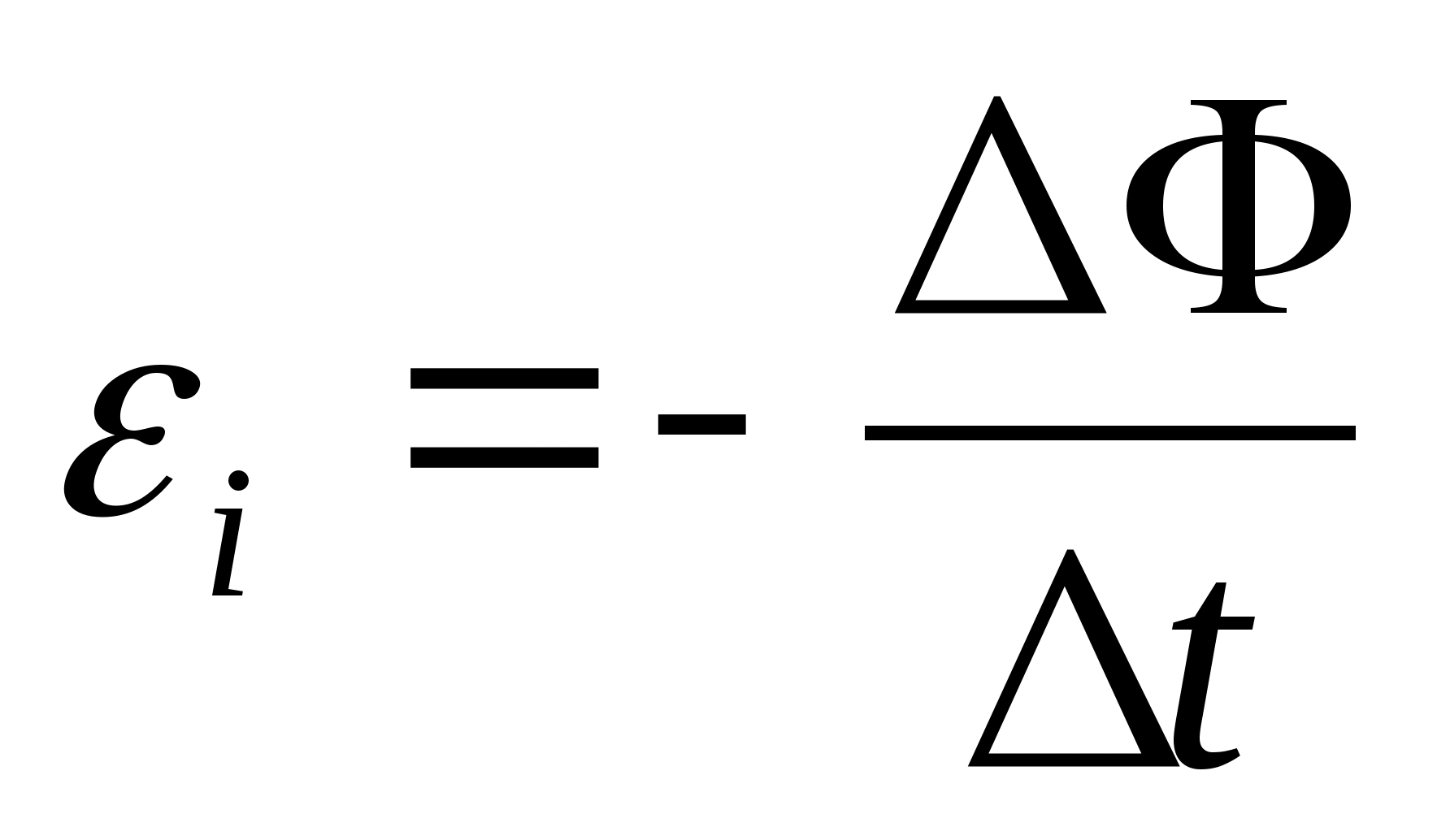 Uždarame laidininke indukuota elektrovara yra tiesiogiai proporcinga magnetinio srauto kitimo greičiui
Indukuotosios srovės  gavimo būdai
(pastovus magnetas sukuria magnetinį lauką)
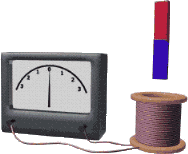 (elektros srovė sukuria magnetinį lauką )
Indukuotosios srovės  gavimo būdai)
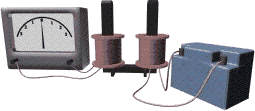 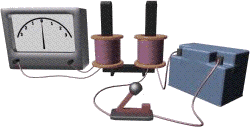 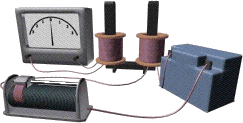 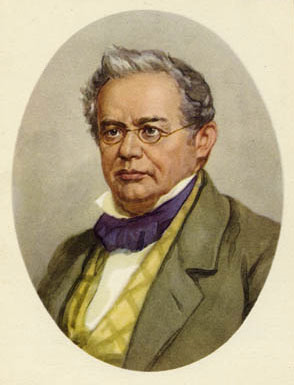 Pirmasis 1833m. pastebėjo indukuotosios srovės atsiradimo dėsningumus, suformulavo taisyklę, pagal kurią nustatoma indukuotosios srovės kryptį
Emilijus Lencas
  ( 1804 – 1863 )
Indukuotosios srovės kryptis
Lenco taisyklė (1834 )
Indukuotoji srovė uždaru kontūru teka tokia kryptimi, kad jos sukurtas magnetinis laukas priešinasi išorinio magnetinio lauko kitimui ,  sukėlusiam šią srovę
S
N
S
N
N
S
N
S
S
N
stumia
N
S
S
N
traukia
S
N
N
S
stumia
S
N
N
S
traukia
N
S
Indukuotosios elektrovaros ženklas     	nustatomas pagal Lenco taisykle
Indukuotoji elektrovara  neigiamą                              (             ), jeigu                   ,  ( DF>0). 
Indukuotoji elektrovara teigiamą                                             (              ), jeigu                     , ( DF<0).


 .
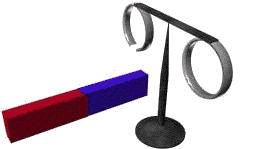 Uždarame laidininke indukuota elektrovara yra tiesiogiai proporcinga magnetinio srauto kitimo greičiui
Uždaviniai
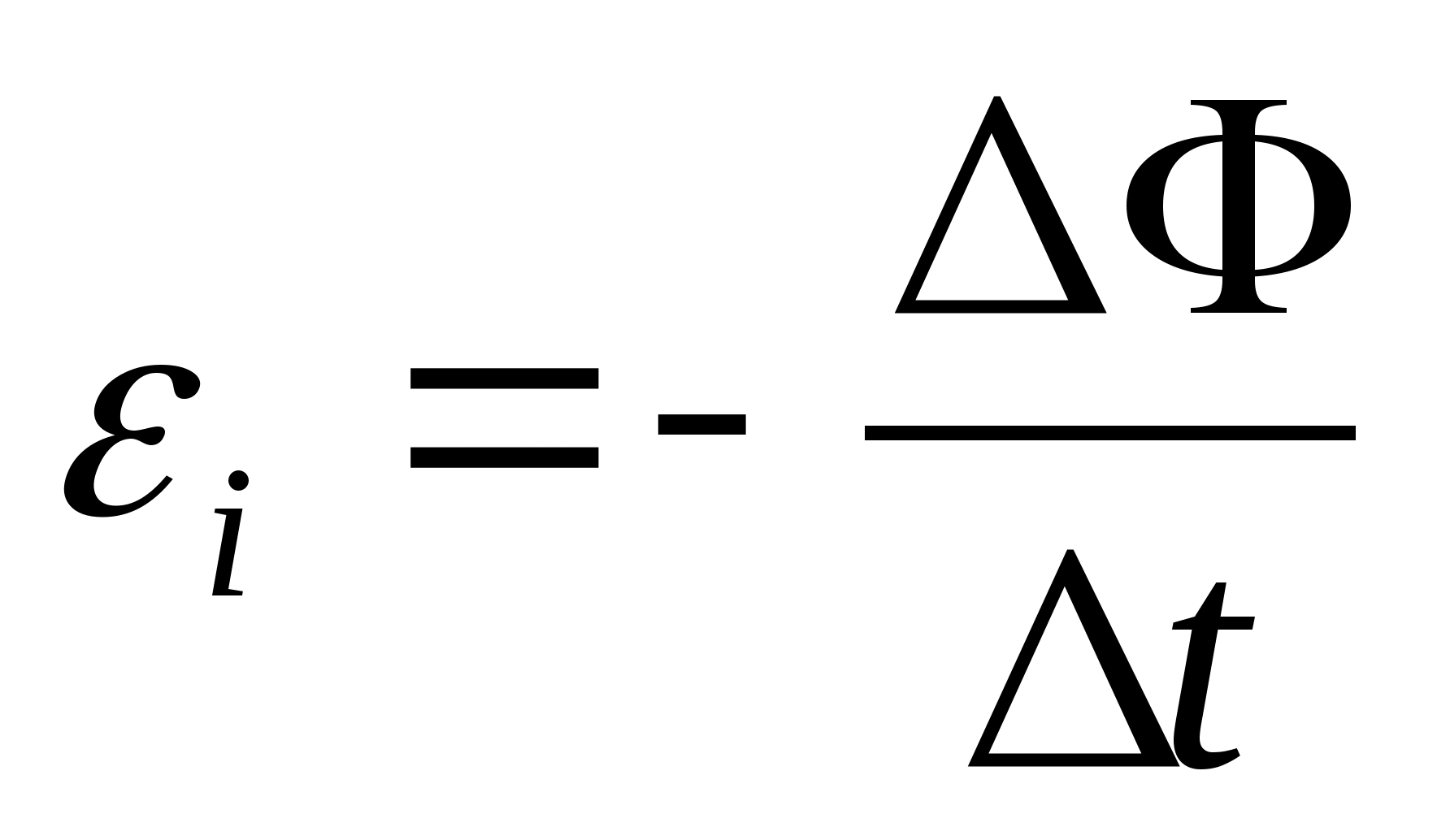 Vienalyčiame B = 0,1 T indukcijos magnetiniame lauke greičiu v = 15 m/s tolygiai juda ℓ = 10 cm ilgio laidininkas. Magnetinė indukcija su laidininko judėjimo greičiu sudaro α = 90º kampą. Apskaičiuokite laidininke indukuotą elektrovarą.
ꜫ-?		Sprendimas
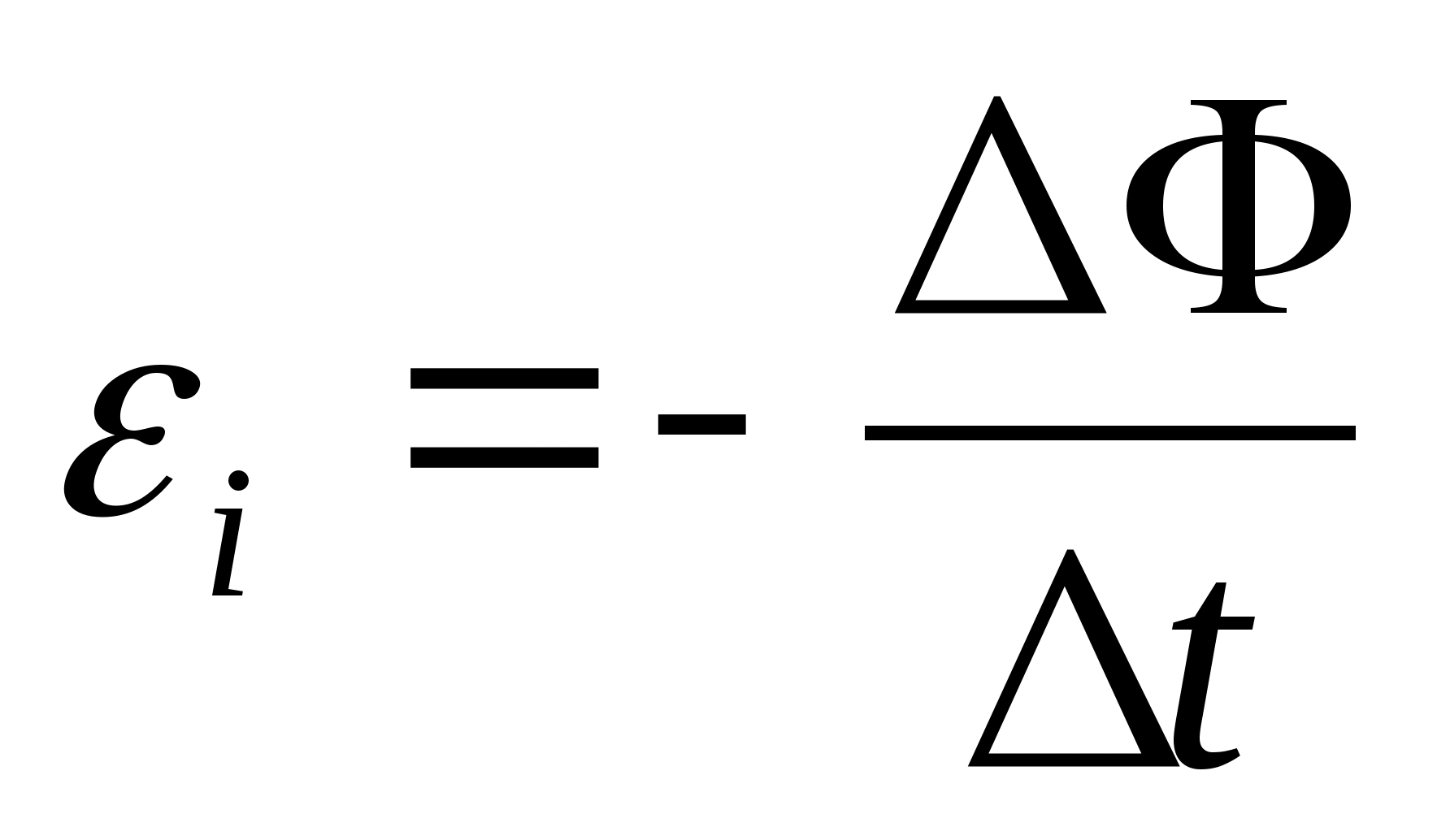 l=0,1m	
	
B = 0,1 T	                   ∆Φ = B∆S = B⋅l ⋅∆x
	
v =15 m/s     	εi = Blv

α = 90º
		εi = 0,1T·0,1m·15m/s = 0,15V
Testas
1. Elektromagnetinės indukcijos reiškiniu   			vadiname:


Elektros srovės atsiradimą laidininke, kai jį kerta nuolatinis magnetinis laukas
Elektros srovės atsiradimą laidininke, kai jį kerta kintantis magnetinis laukas
Elektros srovės atsiradimą laidininke, kai jį kerta nuolatinis elektrinis laukas
Elektros srovės atsiradimą laidininke, kai jį kerta sūkurinis elektrinis laukas
2. Grandinę sudaro  trys elektros lemputės.    Nurodykite, kuri lemputė užges pirma,   išjungus grandinę .

1 lemputė
  2 lemputė
  3 lemputė
  vienu metu užgęsta 2 ir 3 lemputės
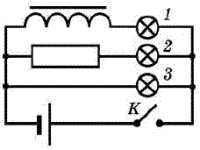 3. Kokiu reiškiniu pagrįstas transformatoriaus veikimas?.


Šiluminiu elektros srovės veikimu
Cheminiu elektros srovės veikimu
Elektromagnetinės indukcijos reiškiniu
Inercijos reiškiniu
4. Indukuotoji elektrovara priklauso nuo:

Magnetinio srauto
Magnetinio srauto pokyčio
Elektrinės įtampos
Magnetinio lauko šaltinio
5. Nuo ko priklauso indukuotosios srovės kryptis uždarame laidininke?


Nuo laidininko formos ir matmenų
Nuo laidininko medžiagos rūšies
Nuo laidininko judėjimo krypties magneto atžvilgiu
Nuo pastovaus magnetinio lauko linijų krypties
6. Ritėje indukuojasi elektros srovė , kai:


Nejudanti ritė yra kintančiame magnetiniame lauke
Ritė svyruoja nekintančiame magnetiniame lauke
Nejudanti ritė yra nekintančiame magnetiniame lauke
Teisingi tik 1 ir 2 variantai
7. Per 10 s magnetinis srautas pakito nuo 20 Wb iki 0 Wb. Kokio dydžio elektrovara indukuota laidininke?

    2 V
  - 2 V
    0 V 
200 V
8. Nurodykite magnetinio srauto matavimo vienetus.

H
V
Wb
Magnetinis srautas neturi matavimo vienetų
9. Ritę veriantis srautas kinta taip, kaip parodyta grafike. Kuriame intervale indukuotoji elektrovara ritėje įgyja mažiausią vertę?

Nuo   0 - 5 s
Nuo   5 -10 s
Nuo 10 -20 s
Nuo   0 - 20s
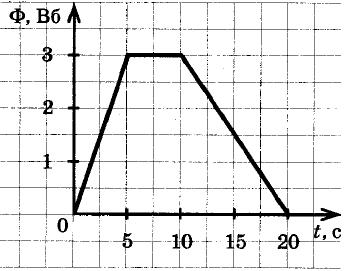 10. Nurodykite ritės induktyvumo matavimo vienetus. 

Wb
A
H
J
Testo atsakymai

 2
 4
 3
 2
 3
 4
 1
 3
 3
3
Literatūra

Kynienė A.,Gaubienė O.,Kavaliauskas O.Fizikos diferencijuotos užduotys 10 klasei-.Vinius:Briedis, 2013
Rymkevičius A. Fizikos uždavinynas . Kaunas: Šviesa, 1993.
Pečiuliauskienė P., Rimeika A., Fizika 12, išplėstinis kursas,Kaunas: Šviesa, 2009. 
https://www.youtube.com/watch?v=q-Rd2DvlTU4